Színezz a színkódok szerint! 1. a.)
Fehér
Pasztell narancssárga
Sárga
Narancssárga
Barna
Piros
Rózsaszín
Világos rózsaszín
Világos lila
Lila
Sötét kék
Világos kék
Világos zöld
Sötét zöld
Sötét kék
Fekete
Bináris színező
(kettes számrendszer beli)
Egy fa jellegű diagramm végeiben színeket látsz, melyekhez egy „fel-le” döntési folyamaton keresztül juthatsz el. A „fel” értéke 1, a „le” értéke 0. Minden mező színének kiválasztásához indulj a középpontból és a mezőhöz tartozó számsorozat elemei alapján haladj a diagramm ágain előre, „fel” vagy „le” (az egyes értékek alapján) az adott színig. Ez alapján színezz!
pl.: 101 -> fel – le – fel
       0100 -> le – fel – le – le
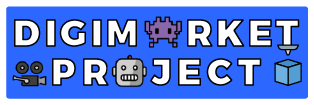 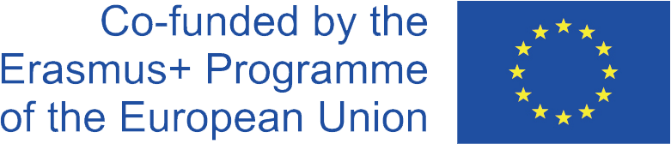 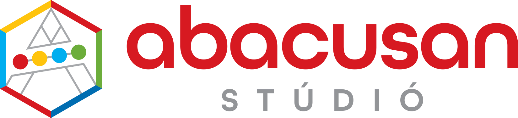 Színezz a színkódok szerint! 1. b.)
Fehér
Sárga
Pasztell narancssárga
Narancssárga
Barna
Piros
Rózsaszín
Világos rózsaszín
Világos lila
Lila
Sötét kék
Világos kék
Világos zöld
Sötét zöld
Sötét szürke
Fekete
Bináris színező
(kettes számrendszer beli)
Egy fa jellegű diagramm végeiben színeket látsz, melyekhez egy „fel-le” döntési folyamaton keresztül juthatsz el. A „fel” értéke 1, a „le” értéke 0. Minden mező színének kiválasztásához indulj a középpontból és a mezőhöz tartozó számsorozat elemei alapján haladj a diagramm ágain előre, „fel” vagy „le” (az egyes értékek alapján) az adott színig.
pl.: 101 -> fel – le – fel
       0100 -> le – fel – le – le
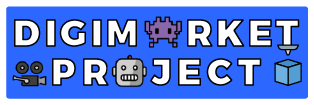 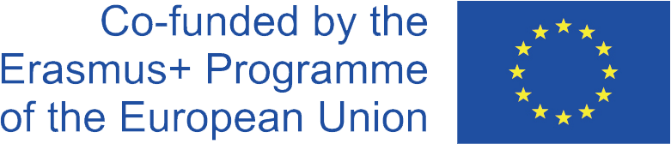 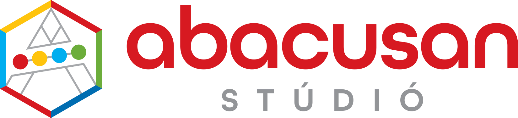 Színezz a színkódok szerint! 1. c.)
Fehér
Sárga
Pasztell narancssárga
Narancssárga
Barna
Piros
Rózsaszín
Világos rózsaszín
Világos lila
Lila
Sötét kék
Világos kék
Világos zöld
Sötét zöld
Sötét kék
Fekete
Bináris - decimális színező
(kettes és tízes számrendszer beli)
Egy fa jellegű diagramm végeiben színeket látsz, melyekhez egy „fel-le” döntési folyamaton keresztül juthatsz el. A „fel” értéke 1, a „le” értéke 0. Minden mező színének kiválasztásához indulj a középpontból és a mezőhöz tartozó számsorozat elemei alapján haladj a diagramm ágain előre, „fel” vagy „le” (az egyes értékek alapján) az adott színig.
A táblázatban található decimális számokat váltsd át binárisra, majd azokat felhasználva keresd ki a színeket és színezz azok alapján!
pl.: 101 -> fel – le – fel
       0100 -> le – fel – le – le
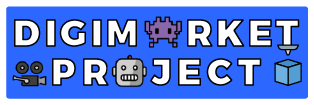 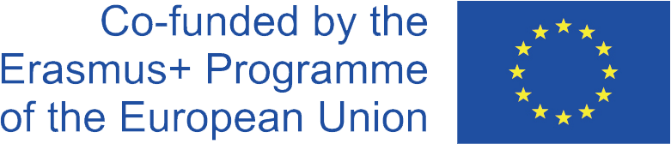 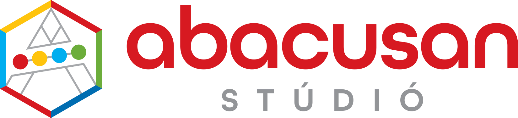 Színezz a színkódok szerint! 1. – megoldás
Gomba
Fehér
Sárga
Pasztell narancssárga
Narancssárga
Barna
Piros
Rózsaszín
Világos rózsaszín
Világos lila
Lila
Sötét kék
Világos kék
Világos zöld
Sötét zöld
Sötét kék
Fekete
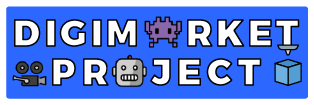 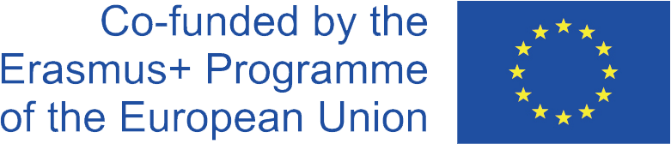 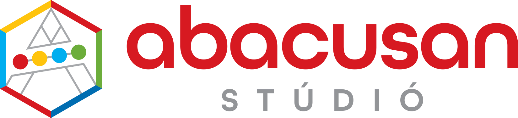 Színezz a színkódok szerint! 2. a.)
Fehér
Sárga
Pasztell narancssárga
Narancssárga
Barna
Piros
Rózsaszín
Világos rózsaszín
Világos lila
Sötét lila
Sötét kék
Világos kék
Világos szürke
Sötét szürke
Vízkék
Fekete
Bináris színező
(kettes számrendszer beli)
Egy fa jellegű diagramm végeiben színeket látsz, melyekhez egy „fel-le” döntési folyamaton keresztül juthatsz el. A „fel” értéke 1, a „le” értéke 0. Minden mező színének kiválasztásához indulj a középpontból és a mezőhöz tartozó számsorozat elemei alapján haladj a diagramm ágain előre, „fel” vagy „le” (az egyes értékek alapján) az adott színig. Ez alapján színezz!
pl.: 101 -> fel – le – fel
       0100 -> le – fel – le – le
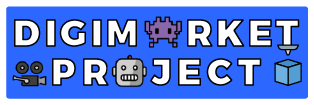 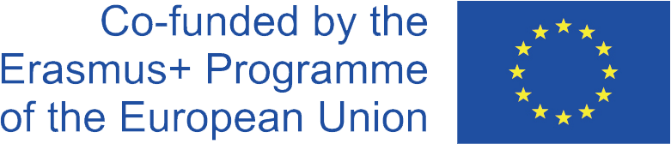 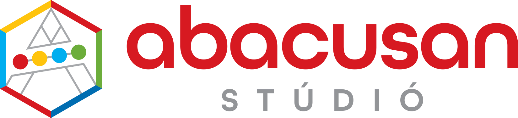 Színezz a színkódok szerint! 2. b.)
Fehér
Sárga
Pasztell narancssárga
Narancssárga
Barna
Piros
Rózsaszín
Világos rózsaszín
Világos lila
Sötét lila
Sötét kék
Világos kék
Világos szürke
Sötét szürke
Vízkék
Fekete
Bináris színező
(kettes számrendszer beli)
Egy fa jellegű diagramm végeiben színeket látsz, melyekhez egy „fel-le” döntési folyamaton keresztül juthatsz el. A „fel” értéke 1, a „le” értéke 0. Minden mező színének kiválasztásához indulj a középpontból és a mezőhöz tartozó számsorozat elemei alapján haladj a diagramm ágain előre, „fel” vagy „le” (az egyes értékek alapján) az adott színig. Ez alapján színezz!
pl.: 101 -> fel – le – fel
       0100 -> le – fel – le – le
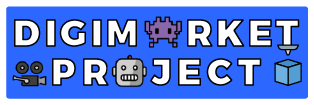 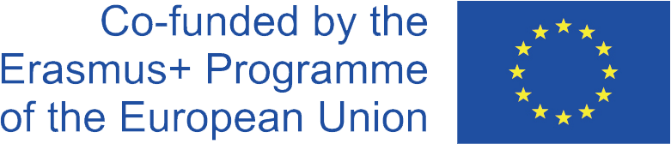 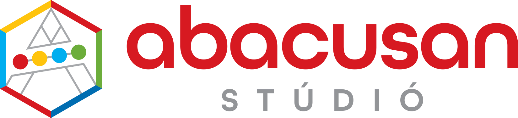 Színezz a színkódok szerint! 1. c.)
Fehér
Sárga
Pasztell narancssárga
Narancssárga
Barna
Piros
Rózsaszín
Világos rózsaszín
Világos lila
Sötét lila
Sötét kék
Világos kék
Világos szürke
Sötét szürke
Vízkék
Fekete
Bináris - decimális színező
(kettes és tízes számrendszer beli)
Egy fa jellegű diagramm végeiben színeket látsz, melyekhez egy „fel-le” döntési folyamaton keresztül juthatsz el. A „fel” értéke 1, a „le” értéke 0. Minden mező színének kiválasztásához indulj a középpontból és a mezőhöz tartozó számsorozat elemei alapján haladj a diagramm ágain előre, „fel” vagy „le” (az egyes értékek alapján) az adott színig.
A táblázatban található decimális számokat váltsd át binárisra, majd azokat felhasználva keresd ki a színeket és színezz azok alapján!
pl.: 101 -> fel – le – fel
       0100 -> le – fel – le – le
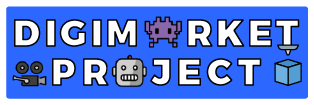 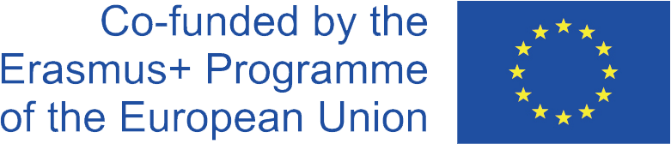 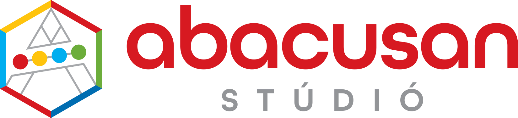 Színezz a színkódok szerint! 2.- megoldás
Mesefigura - Kacsa
Fehér
Sárga
Narancssárga
Barna
Piros
Rózsaszín
Világos rózsaszín
Világos lila
Sötét lila
Sötét kék
Pasztell narancssárga
Világos kék
Világos szürke
Sötét szürke
Vízkék
Fekete
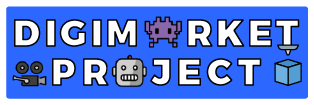 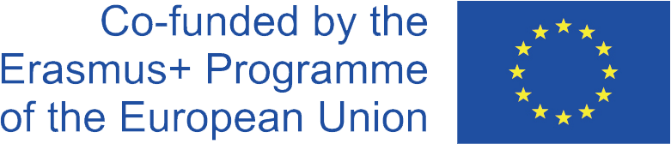 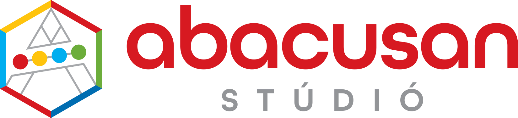 Színezz a színkódok szerint! 3. a.)
Sárga
Fehér
Pink
Narancssárga
Barna
Sötét zöld
Vízkék
Világos rózsaszín
Világos lila
Sötét lila
Fekete
Világos kék
Világos szürke
Sötét szürke
Piros
Sötét kék
Bináris színező
(kettes számrendszer beli)
Egy fa jellegű diagramm végeiben színeket látsz, melyekhez egy „fel-le” döntési folyamaton keresztül juthatsz el. A „fel” értéke 1, a „le” értéke 0. Minden mező színének kiválasztásához indulj a középpontból és a mezőhöz tartozó számsorozat elemei alapján haladj a diagramm ágain előre, „fel” vagy „le” (az egyes értékek alapján) az adott színig. Ez alapján színezz!
pl.: 101 -> fel – le – fel
       0100 -> le – fel – le – le
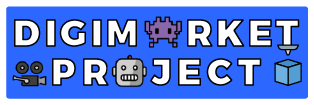 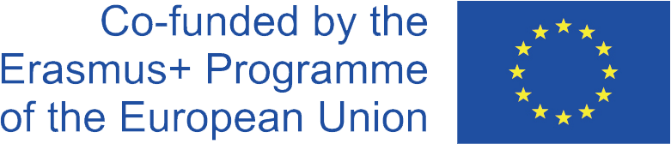 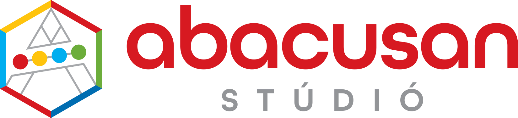 Színezz a színkódok szerint! 3. b.)
Sárga
Fehér
Pink
Narancssárga
Barna
Sötét zöld
Vízkék
Világos rózsaszín
Világos lila
Sötét lila
Fekete
Világos kék
Világos szürke
Sötét szürke
Piros
Sötét kék
Bináris színező
(kettes számrendszer beli)
Egy fa jellegű diagramm végeiben színeket látsz, melyekhez egy „fel-le” döntési folyamaton keresztül juthatsz el. A „fel” értéke 1, a „le” értéke 0. Minden mező színének kiválasztásához indulj a középpontból és a mezőhöz tartozó számsorozat elemei alapján haladj a diagramm ágain előre, „fel” vagy „le” (az egyes értékek alapján) az adott színig. Ez alapján színezz!
pl.: 101 -> fel – le – fel
       0100 -> le – fel – le – le
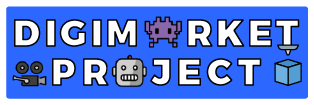 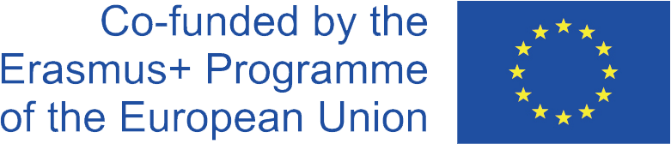 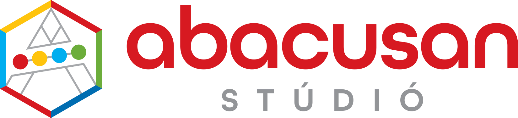 Színezz a színkódok szerint! 3. c.)
Sárga
Fehér
Pink
Narancssárga
Barna
Sötét zöld
Vízkék
Világos rózsaszín
Világos lila
Sötét lila
Fekete
Világos kék
Világos szürke
Sötét szürke
Piros
Sötét kék
Bináris - decimális színező
(kettes és tízes számrendszer beli)
Egy fa jellegű diagramm végeiben színeket látsz, melyekhez egy „fel-le” döntési folyamaton keresztül juthatsz el. A „fel” értéke 1, a „le” értéke 0. Minden mező színének kiválasztásához indulj a középpontból és a mezőhöz tartozó számsorozat elemei alapján haladj a diagramm ágain előre, „fel” vagy „le” (az egyes értékek alapján) az adott színig.
A táblázatban található decimális számokat váltsd át binárisra, majd azokat felhasználva keresd ki a színeket és színezz azok alapján!
pl.: 101 -> fel – le – fel
       0100 -> le – fel – le – le
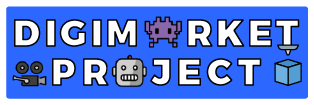 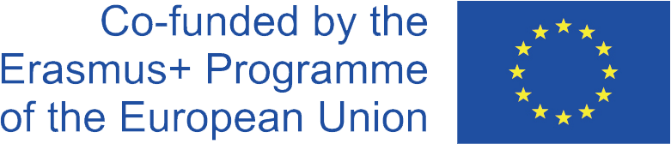 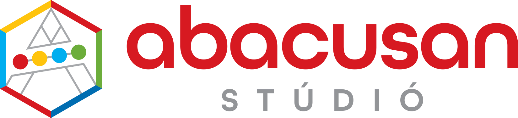 Színezz a színkódok szerint! 2.- megoldás
Rák
Sárga
Fehér
Narancssárga
Barna
Vízkék
Világos rózsaszín
Világos lila
Sötét lila
Fekete
Világos kék
Pink
Világos szürke
Sötét szürke
Piros
Sötét zöld
Sötét kék
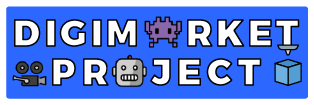 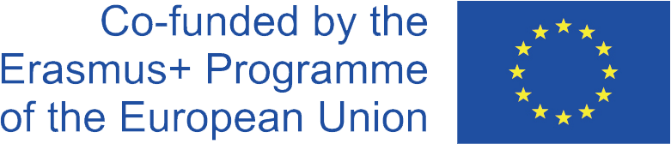 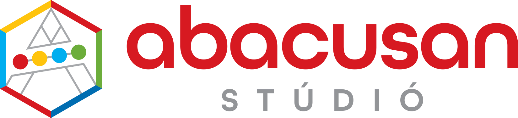 Színezz a színkódok szerint! 4. a.)
Sárga
Pink
Fehér
Pasztell zöld
Barna
Sötét zöld
Vízkék
Világos rózsaszín
Világos lila
Sötét lila
Piros
Világos zöld
Világos szürke
Sötét szürke
Fekete
Sötét kék
Bináris színező
(kettes számrendszer beli)
Egy fa jellegű diagramm végeiben színeket látsz, melyekhez egy „fel-le” döntési folyamaton keresztül juthatsz el. A „fel” értéke 1, a „le” értéke 0. Minden mező színének kiválasztásához indulj a középpontból és a mezőhöz tartozó számsorozat elemei alapján haladj a diagramm ágain előre, „fel” vagy „le” (az egyes értékek alapján) az adott színig. Ez alapján színezz!
pl.: 101 -> fel – le – fel
       0100 -> le – fel – le – le
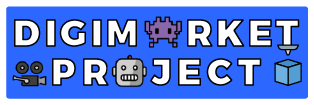 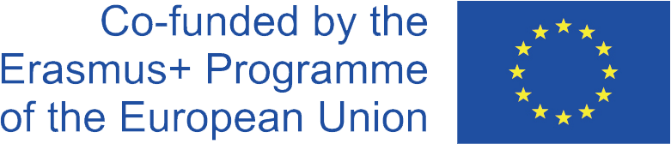 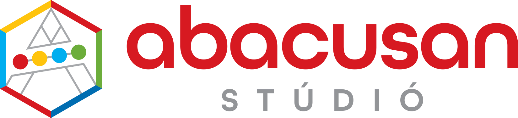 Színezz a színkódok szerint! 4. b.)
Sárga
Pink
Fehér
Pasztell zöld
Barna
Sötét zöld
Vízkék
Világos rózsaszín
Világos lila
Sötét lila
Piros
Világos zöld
Világos szürke
Sötét szürke
Fekete
Sötét kék
Bináris színező
(kettes számrendszer beli)
Egy fa jellegű diagramm végeiben színeket látsz, melyekhez egy „fel-le” döntési folyamaton keresztül juthatsz el. A „fel” értéke 1, a „le” értéke 0. Minden mező színének kiválasztásához indulj a középpontból és a mezőhöz tartozó számsorozat elemei alapján haladj a diagramm ágain előre, „fel” vagy „le” (az egyes értékek alapján) az adott színig. Ez alapján színezz!
pl.: 101 -> fel – le – fel
       0100 -> le – fel – le – le
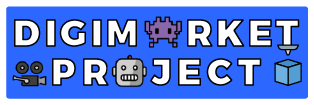 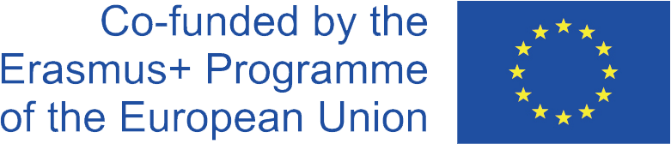 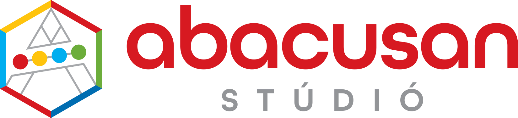 Színezz a színkódok szerint! 4. c.)
Sárga
Pink
Fehér
Pasztell zöld
Barna
Sötét zöld
Vízkék
Világos rózsaszín
Világos lila
Sötét lila
Piros
Világos zöld
Világos szürke
Sötét szürke
Fekete
Sötét kék
Bináris - decimális színező
(kettes és tízes számrendszer beli)
Egy fa jellegű diagramm végeiben színeket látsz, melyekhez egy „fel-le” döntési folyamaton keresztül juthatsz el. A „fel” értéke 1, a „le” értéke 0. Minden mező színének kiválasztásához indulj a középpontból és a mezőhöz tartozó számsorozat elemei alapján haladj a diagramm ágain előre, „fel” vagy „le” (az egyes értékek alapján) az adott színig.
A táblázatban található decimális számokat váltsd át binárisra, majd azokat felhasználva keresd ki a színeket és színezz azok alapján!
pl.: 101 -> fel – le – fel
       0100 -> le – fel – le – le
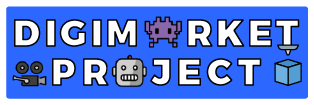 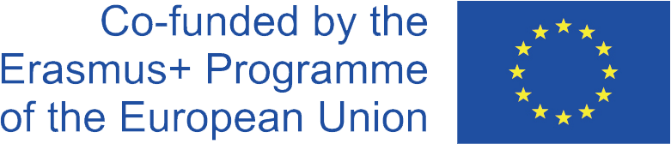 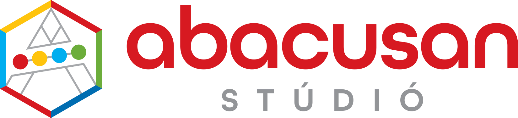 Színezz a színkódok szerint! 4.- megoldás
Dinó
Sárga
Fehér
Pasztell zöld
Barna
Vízkék
Világos rózsaszín
Világos lila
Sötét lila
Piros
Pink
Világos zöld
Világos szürke
Sötét szürke
Fekete
Sötét zöld
Sötét kék
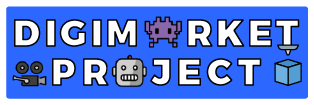 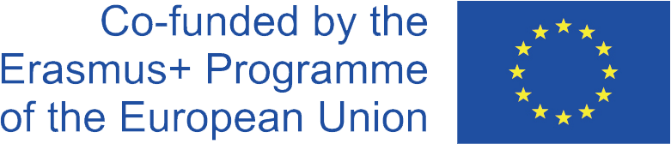 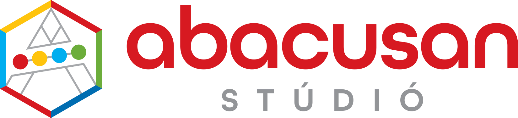 Színezz a színkódok szerint! 5. a.)
Sárga
Pink
Pasztell zöld
Fehér
Világos szürke
Sötét zöld
Piros
Világos rózsaszín
Világos lila
Sötét lila
Barna
Világos zöld
Fekete
Sötét szürke
Világos kék
Sötét kék
Bináris színező
(kettes számrendszer beli)
Egy fa jellegű diagramm végeiben színeket látsz, melyekhez egy „fel-le” döntési folyamaton keresztül juthatsz el. A „fel” értéke 1, a „le” értéke 0. Minden mező színének kiválasztásához indulj a középpontból és a mezőhöz tartozó számsorozat elemei alapján haladj a diagramm ágain előre, „fel” vagy „le” (az egyes értékek alapján) az adott színig. Ez alapján színezz!
pl.: 101 -> fel – le – fel
       0100 -> le – fel – le – le
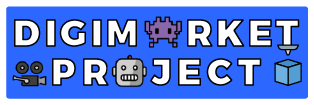 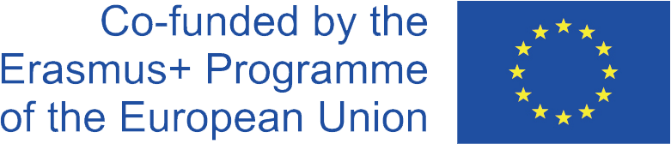 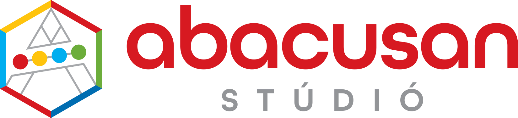 Színezz a színkódok szerint! 5. b.)
Sárga
Pink
Pasztell zöld
Fehér
Világos szürke
Sötét zöld
Piros
Világos rózsaszín
Világos lila
Sötét lila
Barna
Világos zöld
Fekete
Sötét szürke
Világos kék
Sötét kék
Bináris színező
(kettes számrendszer beli)
Egy fa jellegű diagramm végeiben színeket látsz, melyekhez egy „fel-le” döntési folyamaton keresztül juthatsz el. A „fel” értéke 1, a „le” értéke 0. Minden mező színének kiválasztásához indulj a középpontból és a mezőhöz tartozó számsorozat elemei alapján haladj a diagramm ágain előre, „fel” vagy „le” (az egyes értékek alapján) az adott színig. Ez alapján színezz!
pl.: 101 -> fel – le – fel
       0100 -> le – fel – le – le
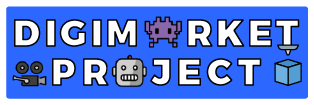 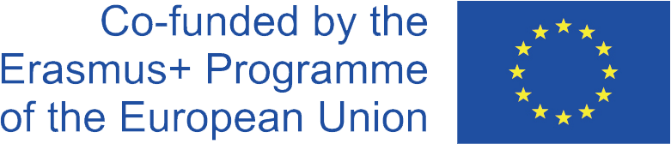 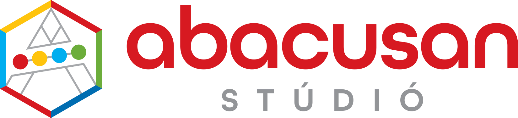 Színezz a színkódok szerint! 5. c.)
Sárga
Pink
Pasztell zöld
Fehér
Világos szürke
Sötét zöld
Piros
Világos rózsaszín
Világos lila
Sötét lila
Barna
Világos zöld
Fekete
Sötét szürke
Világos kék
Sötét kék
Bináris - decimális színező
(kettes és tízes számrendszer beli)
Egy fa jellegű diagramm végeiben színeket látsz, melyekhez egy „fel-le” döntési folyamaton keresztül juthatsz el. A „fel” értéke 1, a „le” értéke 0. Minden mező színének kiválasztásához indulj a középpontból és a mezőhöz tartozó számsorozat elemei alapján haladj a diagramm ágain előre, „fel” vagy „le” (az egyes értékek alapján) az adott színig.
A táblázatban található decimális számokat váltsd át binárisra, majd azokat felhasználva keresd ki a színeket és színezz azok alapján!
pl.: 101 -> fel – le – fel
       0100 -> le – fel – le – le
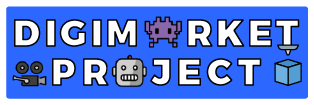 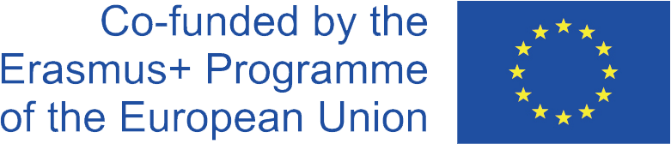 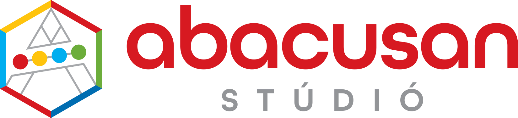 Színezz a színkódok szerint! 5.- megoldás
Kutya
Sárga
Pink
Pasztell zöld
Fehér
Világos szürke
Sötét zöld
Piros
Világos rózsaszín
Világos lila
Sötét lila
Barna
Világos zöld
Fekete
Sötét szürke
Világos kék
Sötét kék
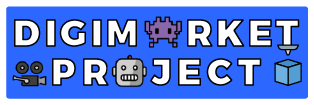 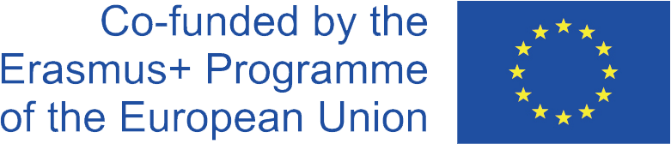 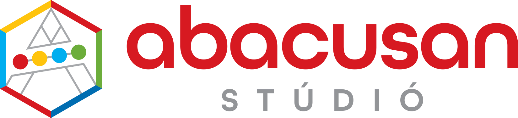 Színezz a színkódok szerint! 6. a.)
Sárga
Pink
Pasztell 
Narancssárga
Fehér
Világos szürke
Sötét zöld
Piros
Világos rózsaszín
Világos lila
Sötét kék
Vízkék
Világos zöld
Fekete
Sötét szürke
Világos kék
Sötét kék
Bináris színező
(kettes számrendszer beli)
Egy fa jellegű diagramm végeiben színeket látsz, melyekhez egy „fel-le” döntési folyamaton keresztül juthatsz el. A „fel” értéke 1, a „le” értéke 0. Minden mező színének kiválasztásához indulj a középpontból és a mezőhöz tartozó számsorozat elemei alapján haladj a diagramm ágain előre, „fel” vagy „le” (az egyes értékek alapján) az adott színig. Ez alapján színezz!
pl.: 101 -> fel – le – fel
       0100 -> le – fel – le – le
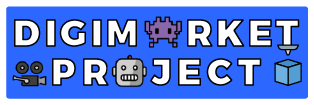 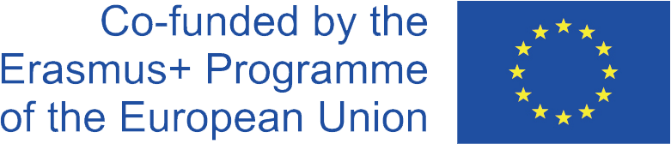 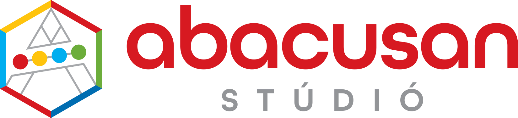 Színezz a színkódok szerint! 6. b.)
Sárga
Pink
Pasztell
Narancssárga
Fehér
Világos szürke
Sötét zöld
Piros
Világos rózsaszín
Világos lila
Sötét kék
Vízkék
Világos zöld
Fekete
Sötét szürke
Világos kék
Sötét kék
Bináris színező
(kettes számrendszer beli)
Egy fa jellegű diagramm végeiben színeket látsz, melyekhez egy „fel-le” döntési folyamaton keresztül juthatsz el. A „fel” értéke 1, a „le” értéke 0. Minden mező színének kiválasztásához indulj a középpontból és a mezőhöz tartozó számsorozat elemei alapján haladj a diagramm ágain előre, „fel” vagy „le” (az egyes értékek alapján) az adott színig. Ez alapján színezz!
pl.: 101 -> fel – le – fel
       0100 -> le – fel – le – le
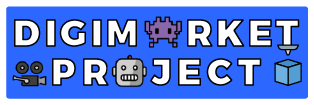 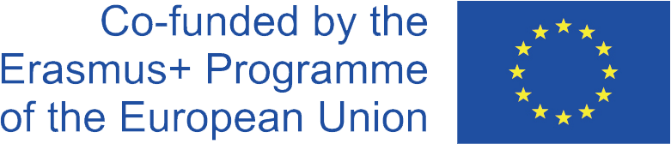 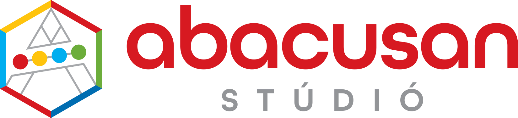 Színezz a színkódok szerint! 6. c.)
Sárga
Pink
Pasztell 
Narancssárga
Fehér
Világos szürke
Sötét zöld
Piros
Világos rózsaszín
Világos lila
Sötét kék
Vízkék
Világos zöld
Fekete
Sötét szürke
Világos kék
Sötét kék
Bináris - decimális színező
(kettes és tízes számrendszer beli)
Egy fa jellegű diagramm végeiben színeket látsz, melyekhez egy „fel-le” döntési folyamaton keresztül juthatsz el. A „fel” értéke 1, a „le” értéke 0. Minden mező színének kiválasztásához indulj a középpontból és a mezőhöz tartozó számsorozat elemei alapján haladj a diagramm ágain előre, „fel” vagy „le” (az egyes értékek alapján) az adott színig.
A táblázatban található decimális számokat váltsd át binárisra, majd azokat felhasználva keresd ki a színeket és színezz azok alapján!
pl.: 101 -> fel – le – fel
       0100 -> le – fel – le – le
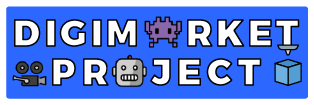 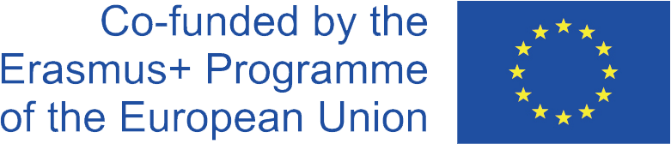 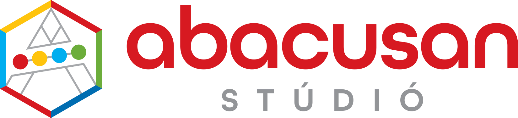 Színezz a színkódok szerint! 6.- megoldás
Videójáték sün
Sárga
Pink
Pasztell 
Narancssárga
Fehér
Világos szürke
Sötét zöld
Piros
Világos rózsaszín
Világos lila
Sötét kék
Vízkék
Világos zöld
Fekete
Sötét szürke
Világos kék
Sötét kék
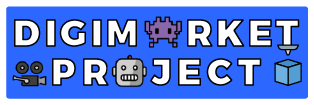 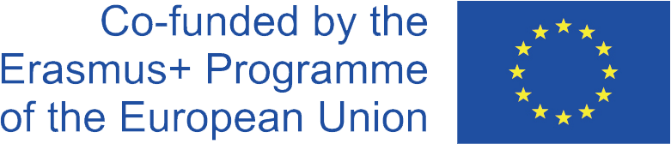 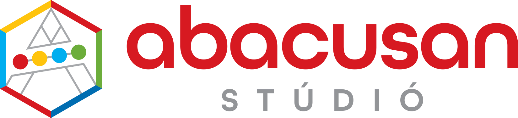 Színezz a színkódok szerint! 7. a.)
Sárga
Pink
Pasztell 
Narancssárga
Fekete
Világos szürke
Sötét kék
Barna
Világos zöld
Világos lila
Sötét zöld
Vízkék
Pasztell zöld
Fehér
Piros
Világos kék
Sötét szürke
Bináris színező
(kettes számrendszer beli)
Egy fa jellegű diagramm végeiben színeket látsz, melyekhez egy „fel-le” döntési folyamaton keresztül juthatsz el. A „fel” értéke 1, a „le” értéke 0. Minden mező színének kiválasztásához indulj a középpontból és a mezőhöz tartozó számsorozat elemei alapján haladj a diagramm ágain előre, „fel” vagy „le” (az egyes értékek alapján) az adott színig. Ez alapján színezz!
pl.: 101 -> fel – le – fel
       0100 -> le – fel – le – le
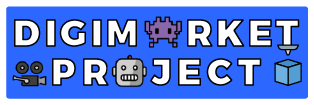 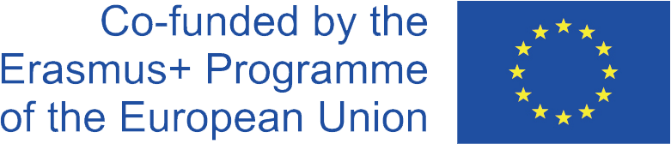 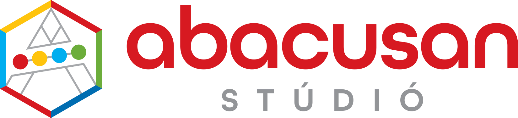 Színezz a színkódok szerint! 7. b.)
Sárga
Pink
Pasztell 
Narancssárga
Fekete
Világos szürke
Sötét kék
Barna
Világos zöld
Világos lila
Sötét zöld
Vízkék
Pasztell zöld
Fehér
Piros
Világos kék
Sötét szürke
Bináris színező
(kettes számrendszer beli)
Egy fa jellegű diagramm végeiben színeket látsz, melyekhez egy „fel-le” döntési folyamaton keresztül juthatsz el. A „fel” értéke 1, a „le” értéke 0. Minden mező színének kiválasztásához indulj a középpontból és a mezőhöz tartozó számsorozat elemei alapján haladj a diagramm ágain előre, „fel” vagy „le” (az egyes értékek alapján) az adott színig. Ez alapján színezz!
pl.: 101 -> fel – le – fel
       0100 -> le – fel – le – le
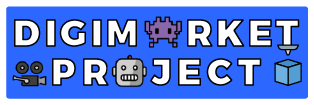 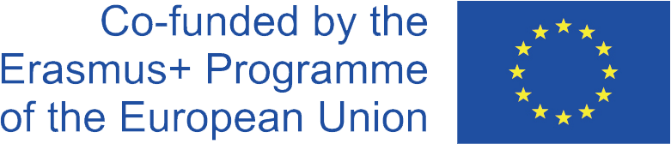 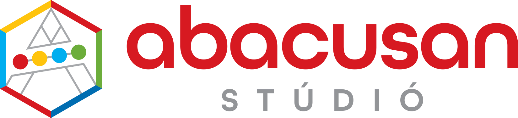 Színezz a színkódok szerint! 7. c.)
Sárga
Pink
Pasztell 
Narancssárga
Fekete
Világos szürke
Sötét kék
Barna
Világos zöld
Világos lila
Sötét zöld
Vízkék
Pasztell zöld
Fehér
Piros
Világos kék
Sötét szürke
Bináris - decimális színező
(kettes és tízes számrendszer beli)
Egy fa jellegű diagramm végeiben színeket látsz, melyekhez egy „fel-le” döntési folyamaton keresztül juthatsz el. A „fel” értéke 1, a „le” értéke 0. Minden mező színének kiválasztásához indulj a középpontból és a mezőhöz tartozó számsorozat elemei alapján haladj a diagramm ágain előre, „fel” vagy „le” (az egyes értékek alapján) az adott színig.
A táblázatban található decimális számokat váltsd át binárisra, majd azokat felhasználva keresd ki a színeket és színezz azok alapján!
pl.: 101 -> fel – le – fel
       0100 -> le – fel – le – le
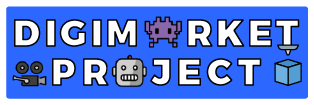 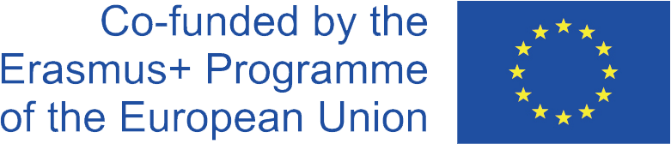 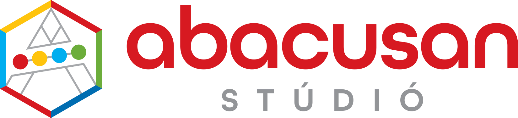 Színezz a színkódok szerint! 7.- megoldás
Gomba
Sárga
Pink
Pasztell 
Narancssárga
Fekete
Világos szürke
Sötét kék
Barna
Világos zöld
Világos lila
Sötét zöld
Vízkék
Pasztell zöld
Fehér
Piros
Világos kék
Sötét szürke
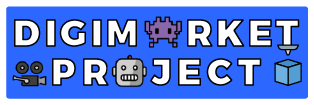 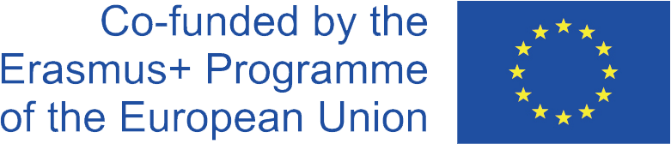 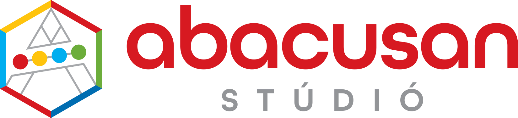 Színezz a színkódok szerint! 8. a.)
Sárga
Pink
Pasztell 
Narancssárga
Fekete
Világos szürke
Sötét kék
Barna
Világos zöld
Világos lila
Sötét zöld
Narancssárga
Pasztell zöld
Fehér
Piros
Világos kék
Sötét szürke
Bináris színező
(kettes számrendszer beli)
Egy fa jellegű diagramm végeiben színeket látsz, melyekhez egy „fel-le” döntési folyamaton keresztül juthatsz el. A „fel” értéke 1, a „le” értéke 0. Minden mező színének kiválasztásához indulj a középpontból és a mezőhöz tartozó számsorozat elemei alapján haladj a diagramm ágain előre, „fel” vagy „le” (az egyes értékek alapján) az adott színig. Ez alapján színezz!
pl.: 101 -> fel – le – fel
       0100 -> le – fel – le – le
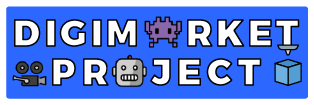 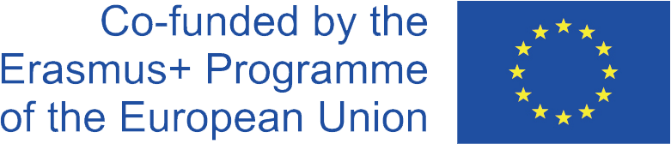 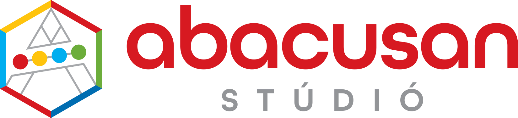 Színezz a színkódok szerint! 8. b.)
Sárga
Pink
Pasztell 
Narancssárga
Fekete
Világos szürke
Sötét kék
Barna
Világos zöld
Világos lila
Sötét zöld
Narancssárga
Pasztell zöld
Fehér
Piros
Világos kék
Sötét szürke
Bináris színező
(kettes számrendszer beli)
Egy fa jellegű diagramm végeiben színeket látsz, melyekhez egy „fel-le” döntési folyamaton keresztül juthatsz el. A „fel” értéke 1, a „le” értéke 0. Minden mező színének kiválasztásához indulj a középpontból és a mezőhöz tartozó számsorozat elemei alapján haladj a diagramm ágain előre, „fel” vagy „le” (az egyes értékek alapján) az adott színig. Ez alapján színezz!
pl.: 101 -> fel – le – fel
       0100 -> le – fel – le – le
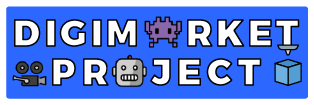 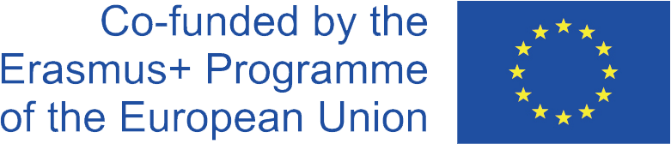 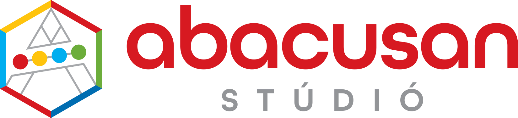 Színezz a színkódok szerint! 8. c.)
Sárga
Pink
Pasztell 
Narancssárga
Fekete
Világos szürke
Sötét kék
Barna
Világos zöld
Világos lila
Sötét zöld
Narancssárga
Pasztell zöld
Fehér
Piros
Világos kék
Sötét szürke
Bináris - decimális színező
(kettes és tízes számrendszer beli)
Egy fa jellegű diagramm végeiben színeket látsz, melyekhez egy „fel-le” döntési folyamaton keresztül juthatsz el. A „fel” értéke 1, a „le” értéke 0. Minden mező színének kiválasztásához indulj a középpontból és a mezőhöz tartozó számsorozat elemei alapján haladj a diagramm ágain előre, „fel” vagy „le” (az egyes értékek alapján) az adott színig.
A táblázatban található decimális számokat váltsd át binárisra, majd azokat felhasználva keresd ki a színeket és színezz azok alapján!
pl.: 101 -> fel – le – fel
       0100 -> le – fel – le – le
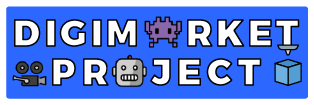 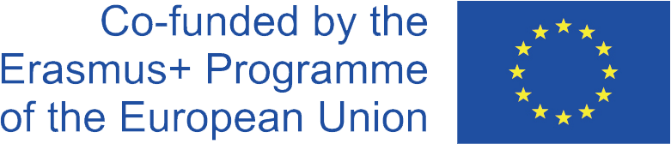 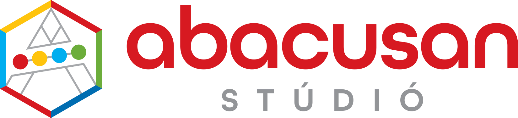 Színezz a színkódok szerint! 8.- megoldás
Homokóra
Sárga
Pink
Pasztell 
Narancssárga
Fekete
Világos szürke
Sötét kék
Barna
Világos zöld
Világos lila
Sötét zöld
Narancssárga
Pasztell zöld
Fehér
Piros
Világos kék
Sötét szürke
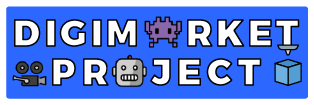 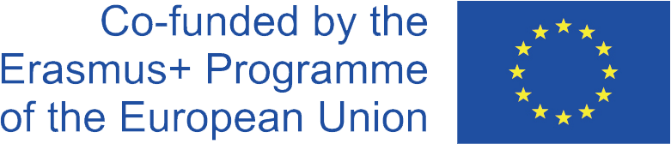 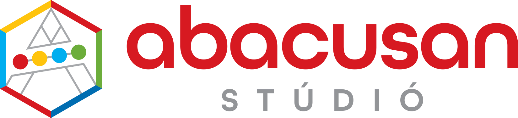 Színezz a színkódok szerint! 8. a.)
Sárga
Pink
Pasztell 
Narancssárga
Fekete
Világos szürke
Sötét kék
Piros
Világos lila
Világos zöld
Sötét zöld
Narancssárga
Pasztell zöld
Fehér
Barna
Világos kék
Sötét szürke
Bináris színező
(kettes számrendszer beli)
Egy fa jellegű diagramm végeiben színeket látsz, melyekhez egy „fel-le” döntési folyamaton keresztül juthatsz el. A „fel” értéke 1, a „le” értéke 0. Minden mező színének kiválasztásához indulj a középpontból és a mezőhöz tartozó számsorozat elemei alapján haladj a diagramm ágain előre, „fel” vagy „le” (az egyes értékek alapján) az adott színig. Ez alapján színezz!
pl.: 101 -> fel – le – fel
       0100 -> le – fel – le – le
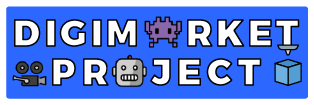 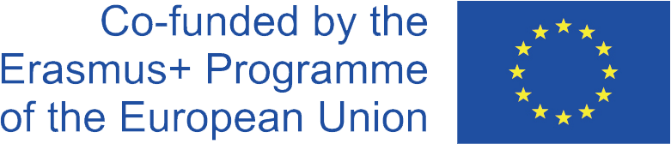 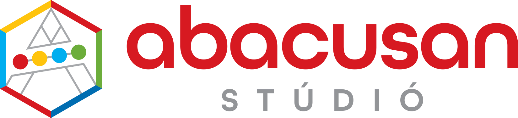 Színezz a színkódok szerint! 8. b.)
Sárga
Pink
Pasztell 
Narancssárga
Fekete
Világos szürke
Sötét kék
Piros
Világos lila
Világos zöld
Sötét zöld
Narancssárga
Pasztell zöld
Fehér
Barna
Világos kék
Sötét szürke
Bináris színező
(kettes számrendszer beli)
Egy fa jellegű diagramm végeiben színeket látsz, melyekhez egy „fel-le” döntési folyamaton keresztül juthatsz el. A „fel” értéke 1, a „le” értéke 0. Minden mező színének kiválasztásához indulj a középpontból és a mezőhöz tartozó számsorozat elemei alapján haladj a diagramm ágain előre, „fel” vagy „le” (az egyes értékek alapján) az adott színig. Ez alapján színezz!
pl.: 101 -> fel – le – fel
       0100 -> le – fel – le – le
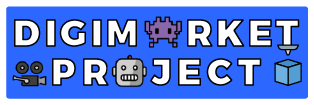 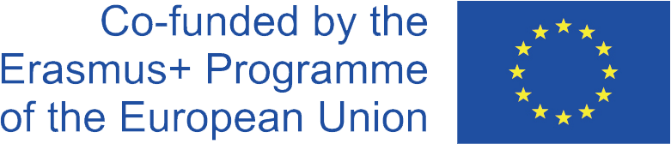 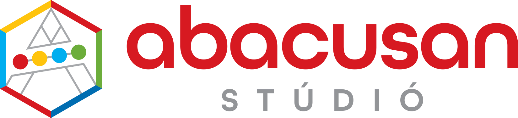 Színezz a színkódok szerint! 8. c.)
Sárga
Pink
Pasztell 
Narancssárga
Fekete
Világos szürke
Sötét kék
Piros
Világos lila
Világos zöld
Sötét zöld
Narancssárga
Pasztell zöld
Fehér
Barna
Világos kék
Sötét szürke
Bináris - decimális színező
(kettes és tízes számrendszer beli)
Egy fa jellegű diagramm végeiben színeket látsz, melyekhez egy „fel-le” döntési folyamaton keresztül juthatsz el. A „fel” értéke 1, a „le” értéke 0. Minden mező színének kiválasztásához indulj a középpontból és a mezőhöz tartozó számsorozat elemei alapján haladj a diagramm ágain előre, „fel” vagy „le” (az egyes értékek alapján) az adott színig.
A táblázatban található decimális számokat váltsd át binárisra, majd azokat felhasználva keresd ki a színeket és színezz azok alapján!
pl.: 101 -> fel – le – fel
       0100 -> le – fel – le – le
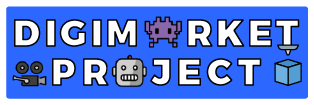 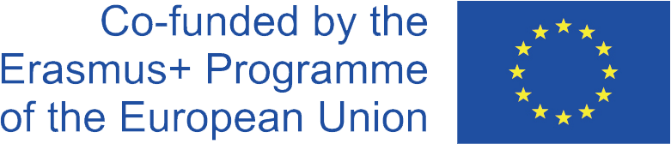 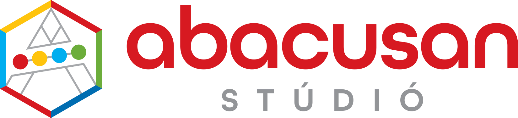 Színezz a színkódok szerint! 8.- megoldás
Korona
Sárga
Pink
Pasztell 
Narancssárga
Fekete
Világos szürke
Sötét kék
Piros
Világos lila
Világos zöld
Sötét zöld
Narancssárga
Pasztell zöld
Fehér
Barna
Világos kék
Sötét szürke
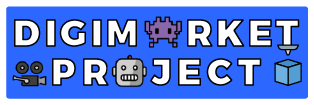 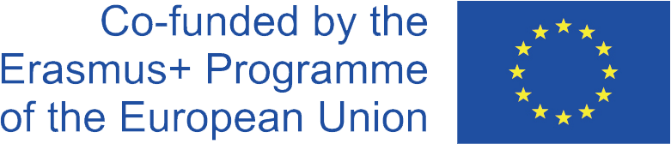 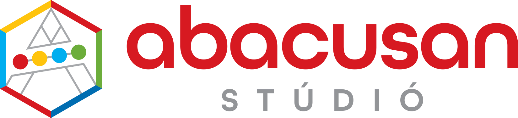 Színezz a színkódok szerint! 9. a.)
Sárga
Barna
Pasztell 
Narancssárga
Fehér
Sötét szürke
Sötét kék
Pink
Világos pink
Világos zöld
Sötét zöld
Narancssárga
Pasztell zöld
Piros
Fekete
Világos kék
Világos szürke
Bináris színező
(kettes számrendszer beli)
Egy fa jellegű diagramm végeiben színeket látsz, melyekhez egy „fel-le” döntési folyamaton keresztül juthatsz el. A „fel” értéke 1, a „le” értéke 0. Minden mező színének kiválasztásához indulj a középpontból és a mezőhöz tartozó számsorozat elemei alapján haladj a diagramm ágain előre, „fel” vagy „le” (az egyes értékek alapján) az adott színig. Ez alapján színezz!
pl.: 101 -> fel – le – fel
       0100 -> le – fel – le – le
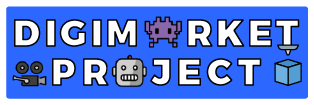 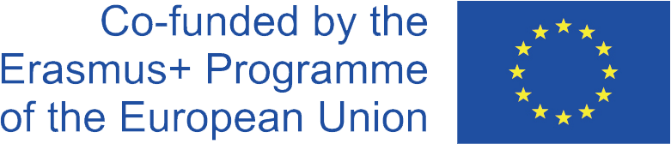 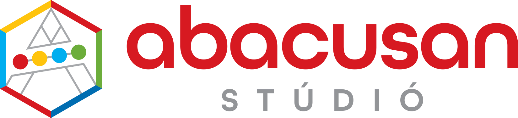 Színezz a színkódok szerint! 9. b.)
Sárga
Barna
Pasztell 
Narancssárga
Fehér
Sötét szürke
Sötét kék
Pink
Világos pink
Világos zöld
Sötét zöld
Narancssárga
Pasztell zöld
Piros
Fekete
Világos kék
Világos szürke
Bináris színező
(kettes számrendszer beli)
Egy fa jellegű diagramm végeiben színeket látsz, melyekhez egy „fel-le” döntési folyamaton keresztül juthatsz el. A „fel” értéke 1, a „le” értéke 0. Minden mező színének kiválasztásához indulj a középpontból és a mezőhöz tartozó számsorozat elemei alapján haladj a diagramm ágain előre, „fel” vagy „le” (az egyes értékek alapján) az adott színig. Ez alapján színezz!
pl.: 101 -> fel – le – fel
       0100 -> le – fel – le – le
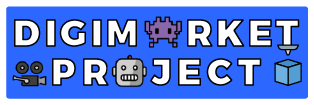 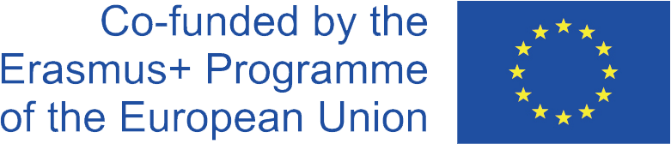 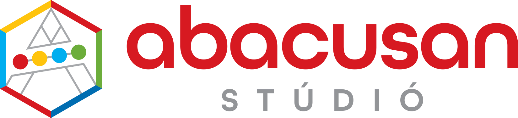 Színezz a színkódok szerint! 9. c.)
Sárga
Barna
Pasztell 
Narancssárga
Fehér
Sötét szürke
Sötét kék
Pink
Világos pink
Világos zöld
Sötét zöld
Narancssárga
Pasztell zöld
Piros
Fekete
Világos kék
Világos szürke
Bináris - decimális színező
(kettes és tízes számrendszer beli)
Egy fa jellegű diagramm végeiben színeket látsz, melyekhez egy „fel-le” döntési folyamaton keresztül juthatsz el. A „fel” értéke 1, a „le” értéke 0. Minden mező színének kiválasztásához indulj a középpontból és a mezőhöz tartozó számsorozat elemei alapján haladj a diagramm ágain előre, „fel” vagy „le” (az egyes értékek alapján) az adott színig.
A táblázatban található decimális számokat váltsd át binárisra, majd azokat felhasználva keresd ki a színeket és színezz azok alapján!
pl.: 101 -> fel – le – fel
       0100 -> le – fel – le – le
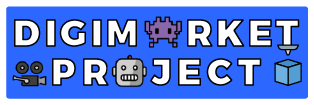 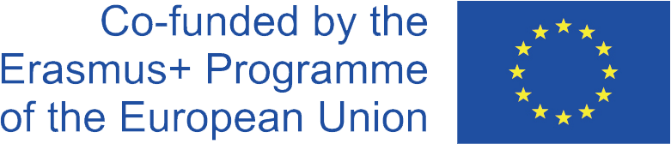 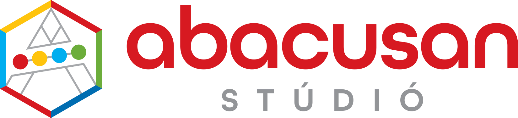 Színezz a színkódok szerint! 9.- megoldás
Muffin és üdítő
Sárga
Barna
Pasztell 
Narancssárga
Fehér
Sötét szürke
Sötét kék
Pink
Világos pink
Világos zöld
Sötét zöld
Narancssárga
Pasztell zöld
Piros
Fekete
Világos kék
Világos szürke
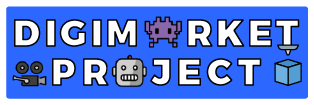 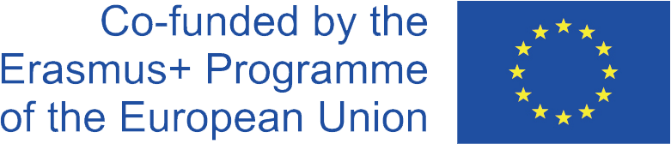 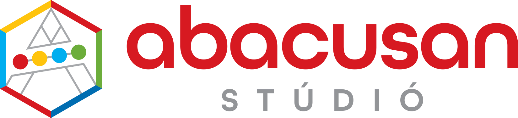 Színezz a színkódok szerint! 10. a.)
Barna
Sárga
Pasztell 
Narancssárga
Fehér
Sötét szürke
Sötét kék
Pink
Világos pink
Világos sárga
Sötét zöld
Narancssárga
Pasztell zöld
Piros
Fekete
Világos kék
Világos szürke
Bináris színező
(kettes számrendszer beli)
Egy fa jellegű diagramm végeiben színeket látsz, melyekhez egy „fel-le” döntési folyamaton keresztül juthatsz el. A „fel” értéke 1, a „le” értéke 0. Minden mező színének kiválasztásához indulj a középpontból és a mezőhöz tartozó számsorozat elemei alapján haladj a diagramm ágain előre, „fel” vagy „le” (az egyes értékek alapján) az adott színig. Ez alapján színezz!
pl.: 101 -> fel – le – fel
       0100 -> le – fel – le – le
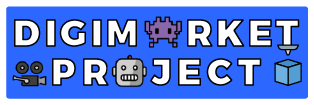 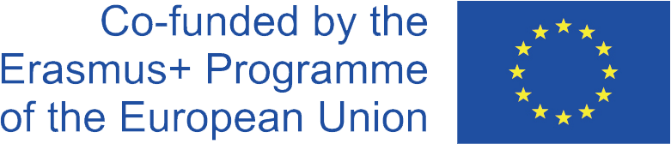 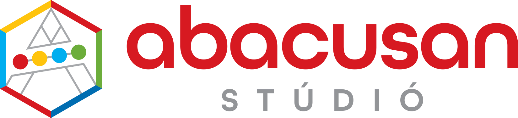 Színezz a színkódok szerint! 10. b.)
Barna
Sárga
Pasztell 
Narancssárga
Fehér
Sötét szürke
Sötét kék
Pink
Világos pink
Világos sárga
Sötét zöld
Narancssárga
Pasztell zöld
Piros
Fekete
Világos kék
Világos szürke
Bináris színező
(kettes számrendszer beli)
Egy fa jellegű diagramm végeiben színeket látsz, melyekhez egy „fel-le” döntési folyamaton keresztül juthatsz el. A „fel” értéke 1, a „le” értéke 0. Minden mező színének kiválasztásához indulj a középpontból és a mezőhöz tartozó számsorozat elemei alapján haladj a diagramm ágain előre, „fel” vagy „le” (az egyes értékek alapján) az adott színig. Ez alapján színezz!
pl.: 101 -> fel – le – fel
       0100 -> le – fel – le – le
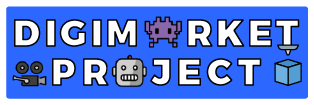 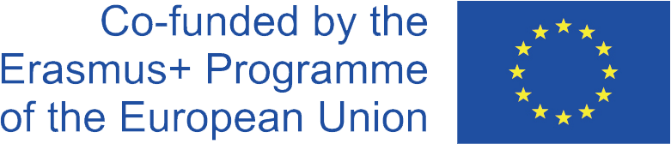 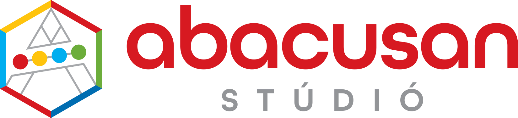 Színezz a színkódok szerint! 10. c.)
Barna
Sárga
Pasztell 
Narancssárga
Fehér
Sötét szürke
Sötét kék
Pink
Világos pink
Világos sárga
Sötét zöld
Narancssárga
Pasztell zöld
Piros
Fekete
Világos kék
Világos szürke
Bináris - decimális színező
(kettes és tízes számrendszer beli)
Egy fa jellegű diagramm végeiben színeket látsz, melyekhez egy „fel-le” döntési folyamaton keresztül juthatsz el. A „fel” értéke 1, a „le” értéke 0. Minden mező színének kiválasztásához indulj a középpontból és a mezőhöz tartozó számsorozat elemei alapján haladj a diagramm ágain előre, „fel” vagy „le” (az egyes értékek alapján) az adott színig.
A táblázatban található decimális számokat váltsd át binárisra, majd azokat felhasználva keresd ki a színeket és színezz azok alapján!
pl.: 101 -> fel – le – fel
       0100 -> le – fel – le – le
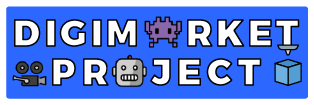 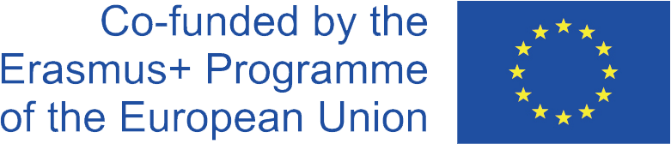 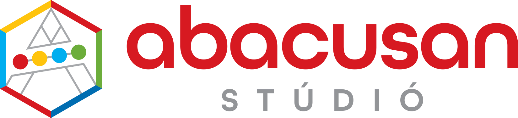 Színezz a színkódok szerint! 10.- megoldás
Robot fej
Barna
Sárga
Pasztell 
Narancssárga
Fehér
Sötét szürke
Sötét kék
Pink
Világos pink
Világos sárga
Sötét zöld
Narancssárga
Pasztell zöld
Piros
Fekete
Világos kék
Világos szürke
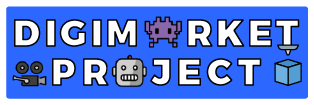 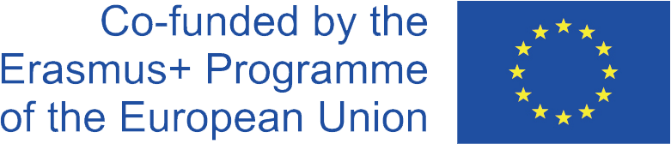 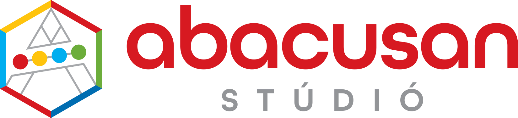